Quand j’emprunte du matériel :
① Je mets mon numéro dans la case au feutre d’ardoise.
② Je prends l’image correspondante et je la colle dans mon cahier de liaison.
Prêt de matériel
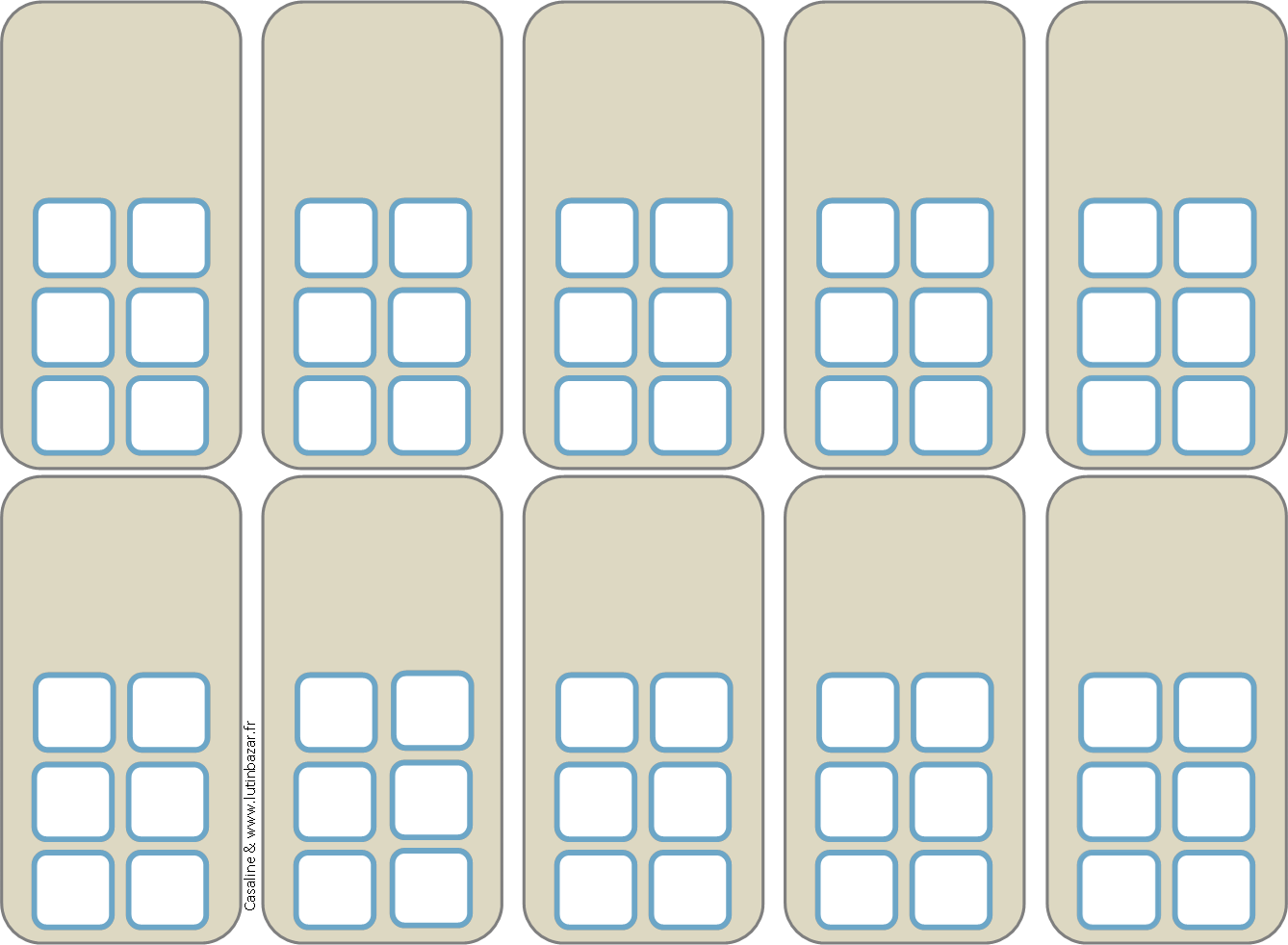 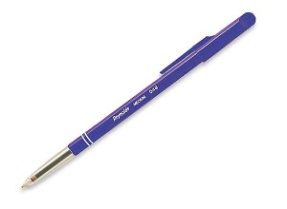 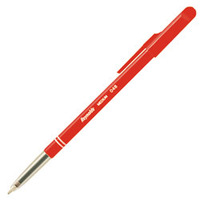 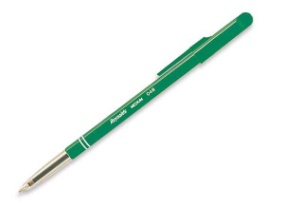 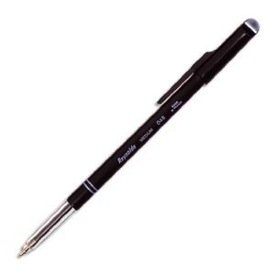 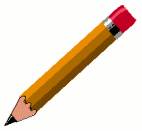 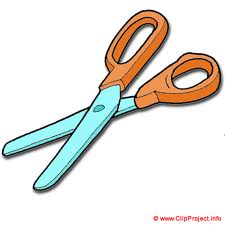 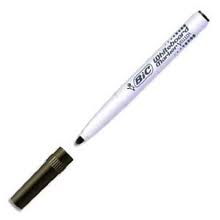 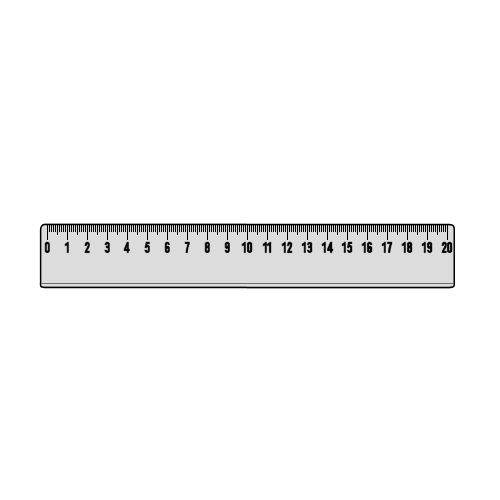 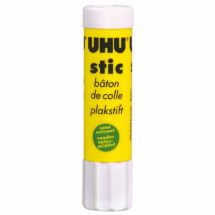 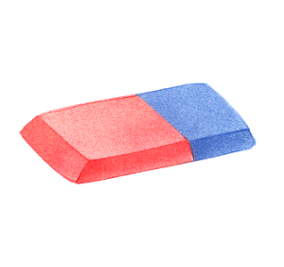 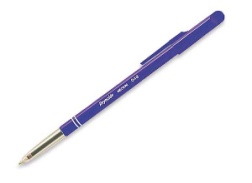 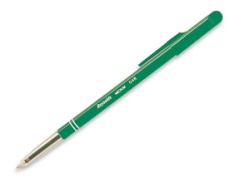 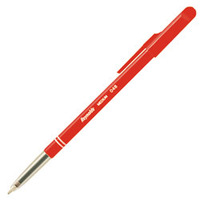 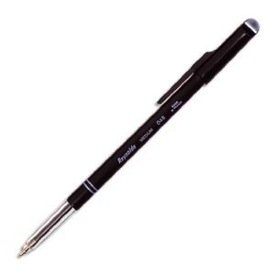 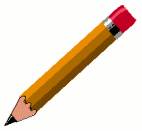 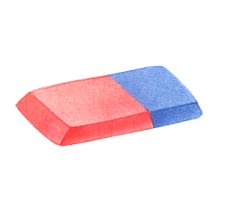 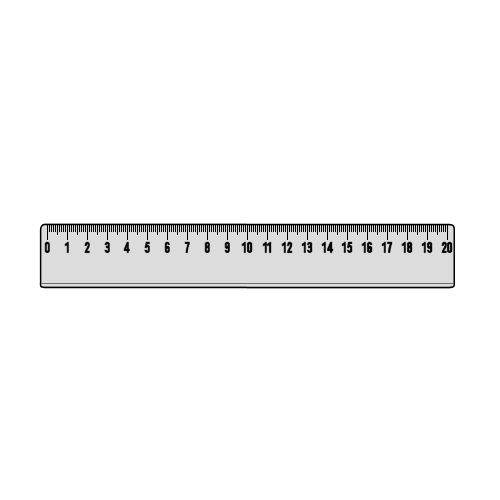 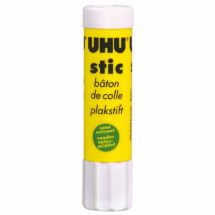 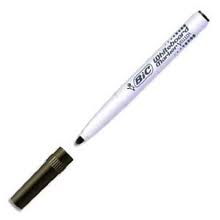 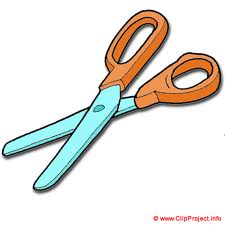